ЧТО ДЕЛАТЬ, ЕСЛИ ВЫ СТОЛКНУЛИСЬ С СУИЦИДАЛЬНЫМИ НАМЕРЕНИЯМИ ОБУЧАЮЩЕГОСЯ?
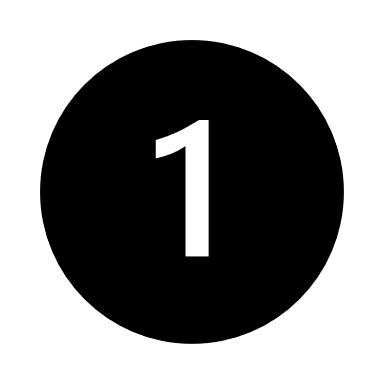 Оцените степень действительности суицидальных намерений
Вступите в разговор с обучающимся, соберите дополнительную информацию о потенциальном суициденте. Если угроза была однократной, прозвучала в состоянии обиды или гнева, то она не считается действительной, но стоит проявить больше внимания к обучающемуся.
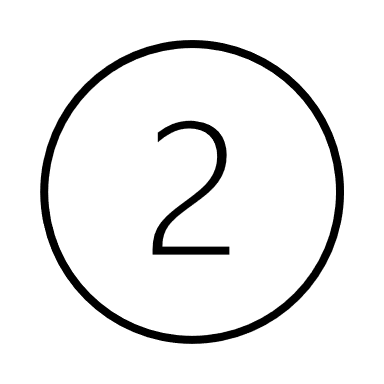 Отложенная угроза
обучающийся упоминает о депрессии или нежелании жить, однако подобные мысли непостоянны:
нет детальных планов;
нет ярко выраженного риска и непосредственной опасности.
Оцените серьезность суицидальных намерений: проведите разговор и соберите дополнительную информацию о потенциальном суициденте.
Внимательно следите за психоэмоциональным состоянием обучающегося в течение нескольких недель.
Предложите обучающемуся контакты специалистов, которые могут помочь ему решить проблемы, и помогите с обращением в службу консультирования.
Немедленно сообщите администрации образовательной организации, другим педагогам и штатному психологу о возникшей ситуации.
Вместе с обучающимся определите, к кому он может обратиться, если почувствует себя небезопасно или у него снова появятся суицидальные мысли.
Ознакомьтесь с методическими материалами по данной теме, подготовленными специалистами.
После ознакомления с материалами проанализируйте персональный аккаунт обучающегося в социальных сетях на предмет наличия признаков принадлежности к группе риска, но не делайте это публичным, чтобы не спровоцировать обучающегося на удаление важной информации.
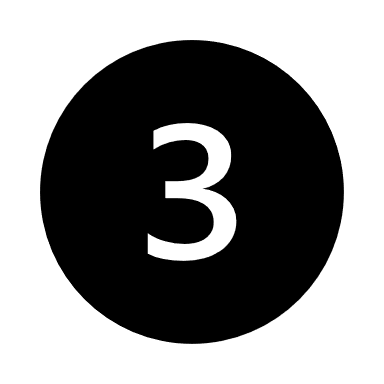 Высокий риск, или вы затрудняетесь в оценке угрозы
Немедленно сообщите родителям и администрации школы о суицидальных намерениях обучающегося.
Обеспечьте особое внимание и моральную поддержку обучающемуся в течение последующих дней, следите за его эмоциональным и психологическим состоянием.
Организуйте дополнительные консультации с педагогами и психологом, при необходимости привлекая дополнительные ресурсы, такие как правоохранительные органы или специалисты по психическому здоровью.
Ознакомьтесь с методическими материалами по данной теме, подготовленными специалистами.
После изучения материалов проанализируйте персональный аккаунт обучающегося в социальных сетях на предмет признаков принадлежности к группе риска, но не делайте это публичным, чтобы не вызвать удаление важной информации.
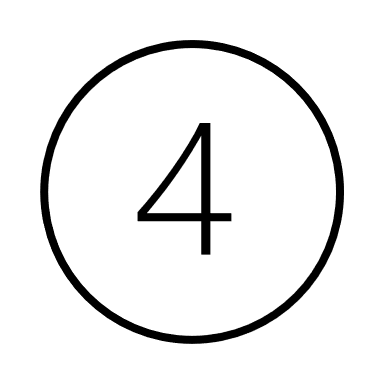 Непосредственная угроза жизни и здоровью ребенка
Немедленно свяжитесь со специальными службами, такими как полиция (102), скорая помощь (103), или единая диспетчерская служба (112).
Примите срочные меры для предотвращения суицидального акта, установите контакт с потенциальным суицидентом и попытайтесь убедить его не совершать акта.
Немедленно сообщите об инциденте администрации вашей образовательной организации. При этом не разглашайте факт звонка перед обучающимся.
После обращения к представителю администрации (директору, социальному педагогу, психологу, заместителю директора по воспитательной работе) сообщите родителям обучающегося о произошедшем.
Критически оценивайте ситуацию, а также свои собственные ресурсы и возможности. 
	Если вы подозреваете, что обучающийся использует угрозы суицида в качестве манипуляции или шантажа, например, для получения высоких оценок, следует: 
Зафиксировать информацию о суицидальной угрозе в письменном виде в докладной записке, адресованной руководителю образовательной организации. 
Привлечь к разбору сложившейся ситуации родителей учащегося, правоохранительные органы и специалистов в области психологии и психиатрии.
КУДА ОБРАТИТЬСЯ ЗА ПОМОЩЬЮ
1. Кризисный чат для подростков и молодежи
https://твоятерритория.онлайн/ 
2. Анонимный чат-бот МЫРЯДОМ.ОНЛАЙН
https://мырядом.онлайн/ 
3. Всероссийский детский круглосуточный телефон доверия 
8 800 2000 122
4. Телефон доверия экстренной медико-психологической помощи г. Уфы
(347) 295 - 02 - 36
5. Республиканский центр социально-психологической помощи семье, детям и молодежи
телефон доверия 
(347) 273 - 09 – 00

экстренная психологическая помощь 
(347) 276 - 56 - 03
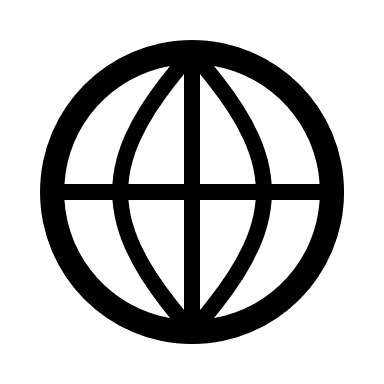 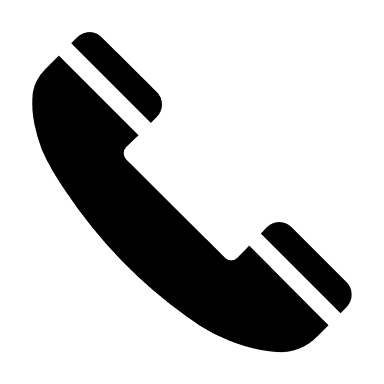